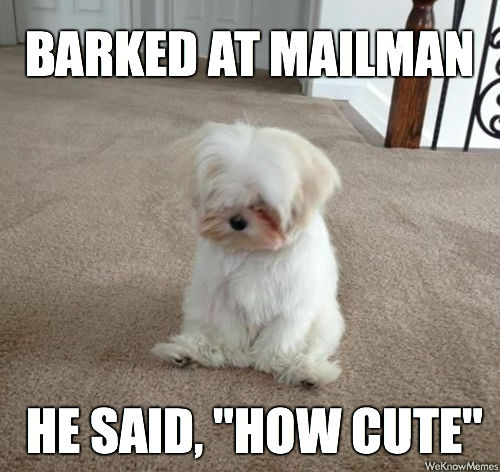 Triad L Seminar
Tuesday, February 16th
Announcements
No Seminar on Thursday.
Instead, I want you to continue working on your Resume/Reflection Midterm project.
Definitely visit the CASA advocates for help with it.
If you do, any slips you get from them that day, will count double.
So see them one, twice, or even three times!
Friday office hours are cancelled.
I will be available through email and text.
If you really need to meet with me, then let me know and we possibly set up an appointment that day.
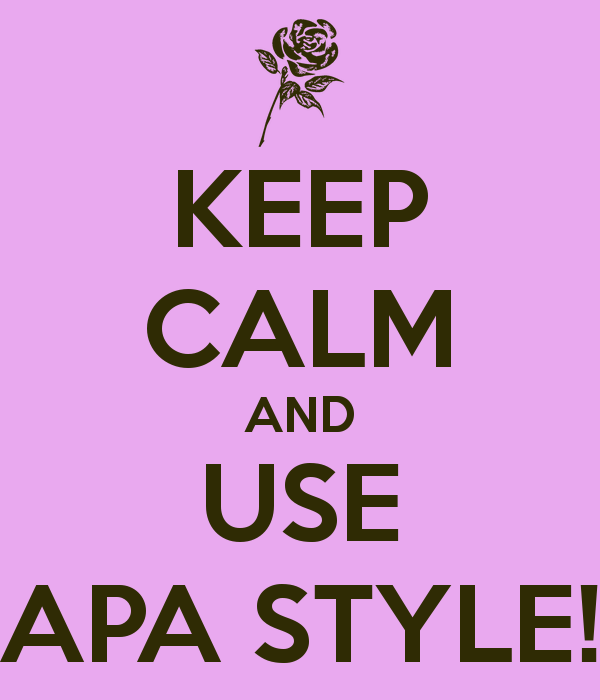 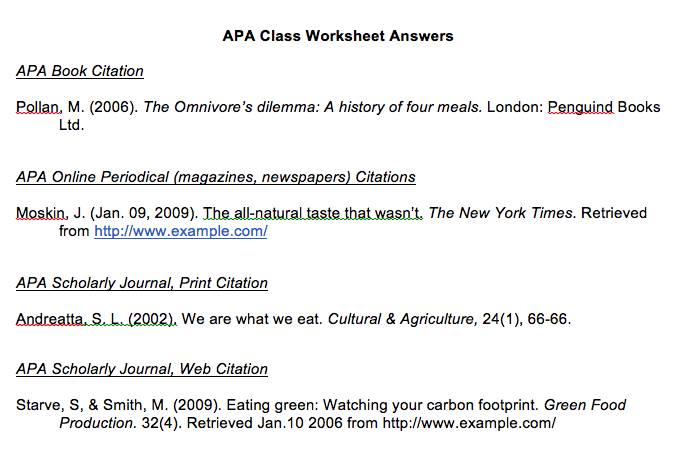 Planes / Pilots / Politics
The Issue and Political Connection
New Training Hours
Federal Aviation Administration (Boom! Political connection, right there.)
Implemented a change requiring pilots to have a minimum of 1,500 flying hours of flight time before they could serve as a first officer in a regional jet.
That is up a lot from the previous requirement of 250 hours.
That is due some crashes and incidences caused by pilot fatigue and insufficient training.
The training requirement is a federal issue while the availability for that training is a state issue
Planes / Pilots / Politics
The Viewpoints
This is a controversial topic to say the least.
Passenger advocates and the families of crash victims have been strongly opposed to any suggestions that the rule should be loosened.
Airline companies have not completely fully supported the change, especially since there is a shortage of pilots and the shortage will only increase in the next few years.
Military Pilots / Four-Year School Graduates – Should they be entitled to certain reductions from that 1,500-hour requirement?
Topic Presentations
Time to present your topics.

Make sure to discuss your:
Your topic
The issue you would like to address
Any concerns you may have:
Such as how to connect it to politics
Or if you’re worried about how to research it